Careers in agriculture
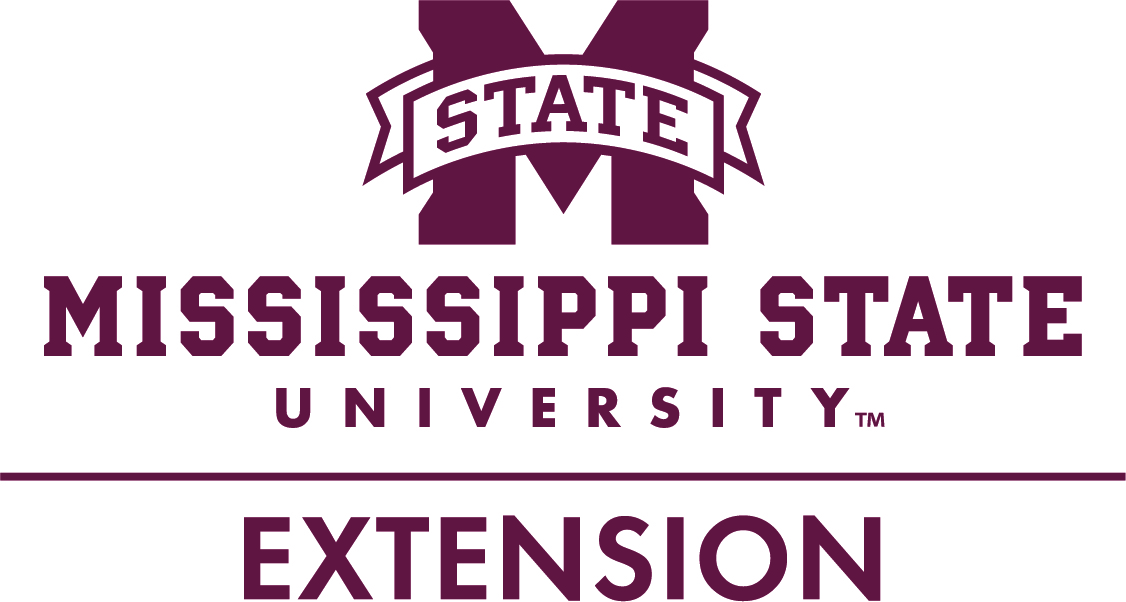 Career Pathways
2
Career Pathways
3
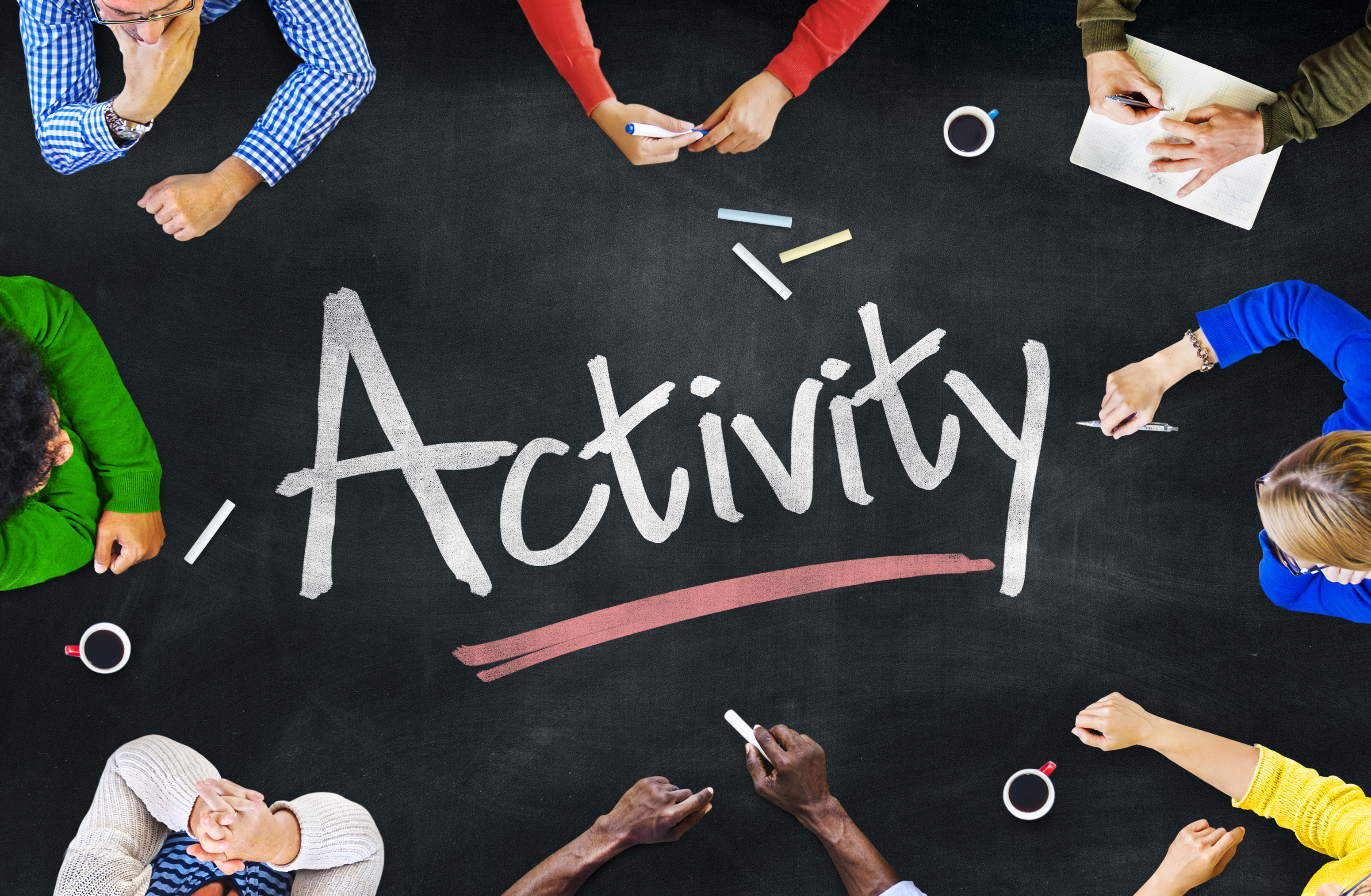 20XX
4
4
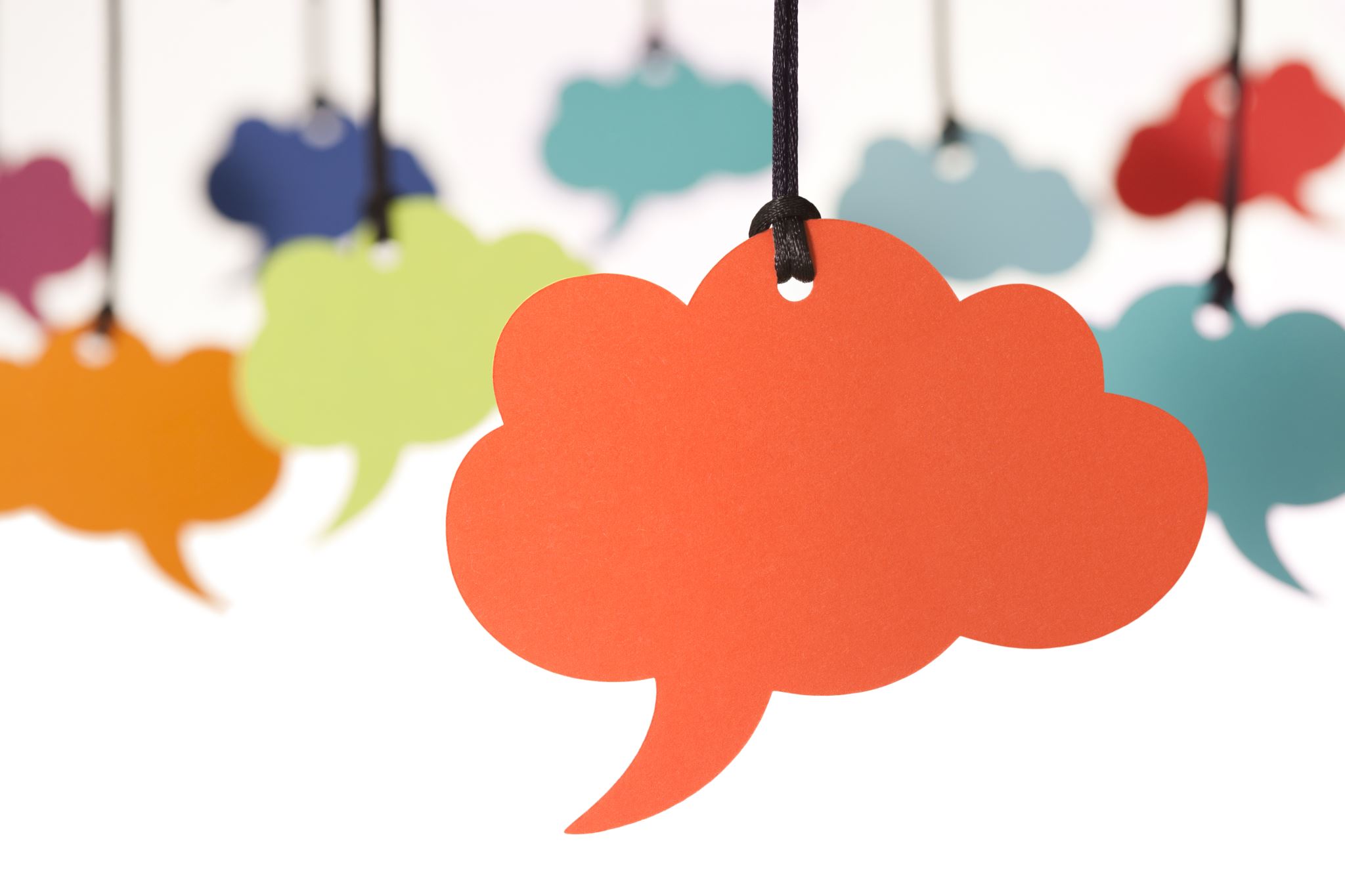 Correct!
Summarize for this career:
What does it do?
How does it help in this situation?
 What degree does it need
5
Activity Answers
C
B
A
Dietitian
Sensory Scientist
Packaging Designer
Processing Technician
Agricultural Marketer
Food Safety Specialist
Product Development
Procurement/Merchandising Agent
Welder
Mechanic
Machinist
Electrician
Information Technology (IT) Programmer/ Developer
Agricultural Engineer
Accountant
Data Analyst
Loan Officer
Aquaculturist
Agricultural Insurance Adjuster
6
Activity Answers
D
E
F
Landscape Architect
Landscape Technician
Greenhouse Manager
Agricultural Instructor
Forester
Geologist
Hydrologist
Veterinarian
Wildlife Biologist/Ecologist
Agricultural Journalist
Agrotourism Educator
Environmental Technician
Crop Adviser
Extension Agent
Agricultural Pilot
Agricultural Researcher
Agricultural Input Salesperson
7
After high school
8
Resources
Speak to your Counselors and Teachers
Explore Courses at Career and Technical Center
Research
College Websites
https://agexplorer.ffa.org/
9